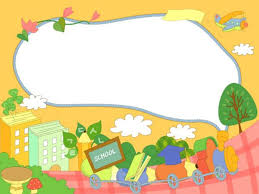 Chào mừng các em đến với bài học ngày
KHỞI ĐỘNG
CÔNG NGHỆ
BÀI 7: LÀM ĐỒ DÙNG HỌC TẬP (T3)
KHÁM PHÁ
1. Xác định yêu cầu sản phẩm
- Ống đựng bút đựng một số đồ dùng học tập như bút, thức kẻ,... giúp góc học tập được ngăn nắp, gọn gàng
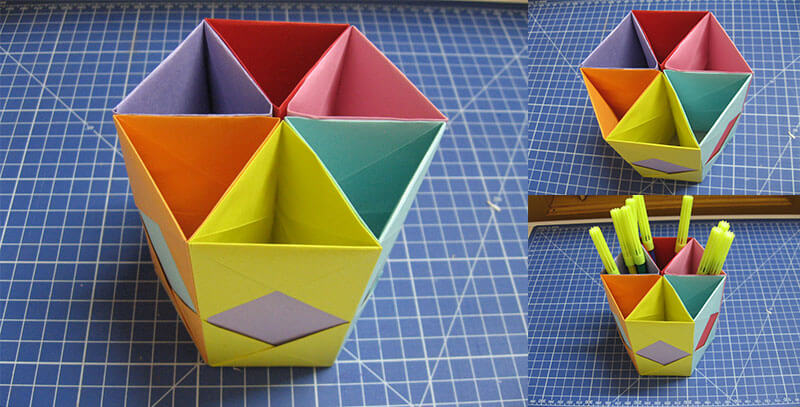 Theo các em, hộp bút dùng để làm gì ?
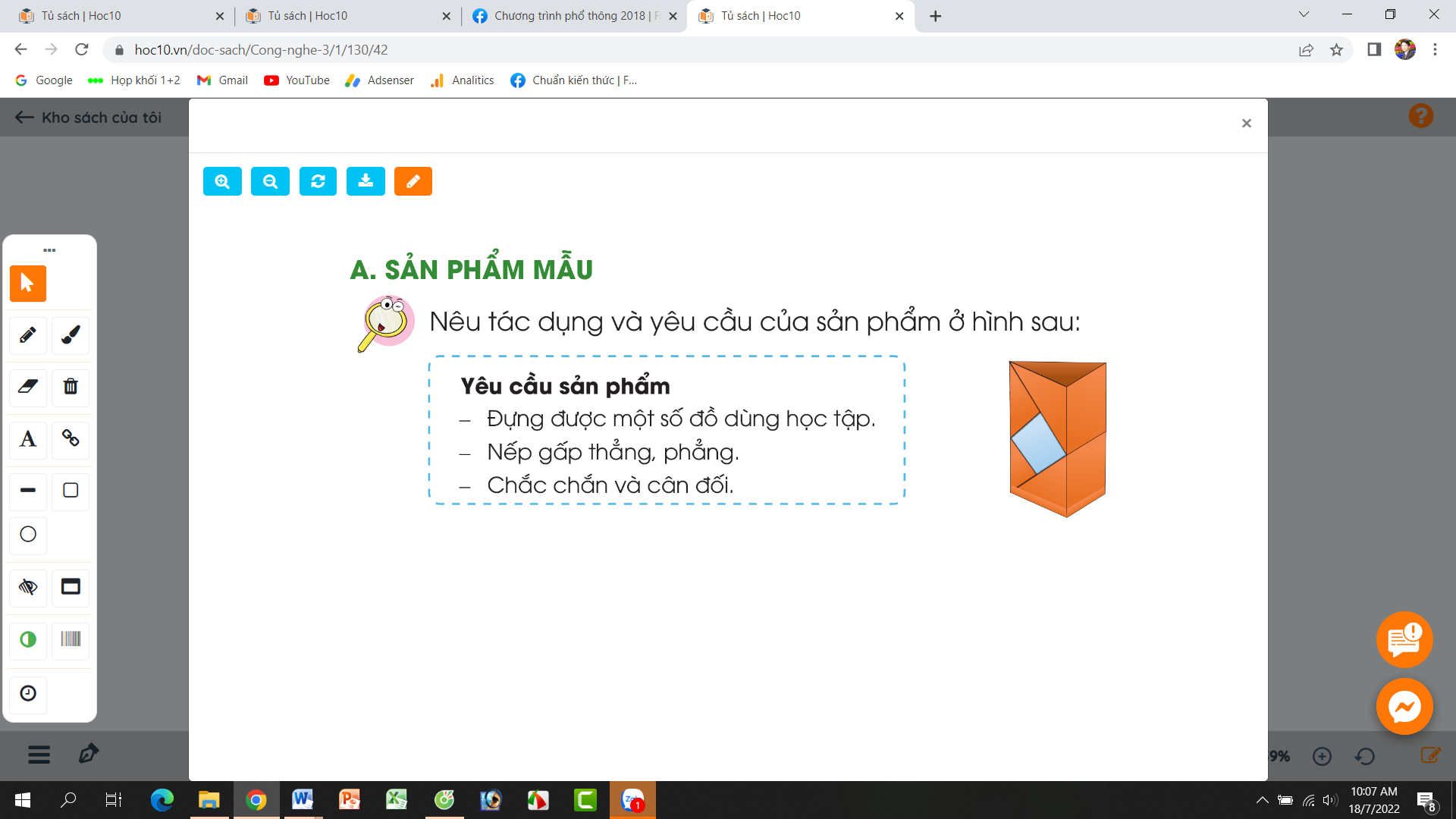 Để làm được một hộp bút cần những yêu cầu gì?
- Yêu cầu sản phẩm là đựng được một số đồ dùng học tập, nếp gấp thẳng, phẳng, chắc chắn và cân đối.
2. Lựa chọn vật liệu và dụng cụ
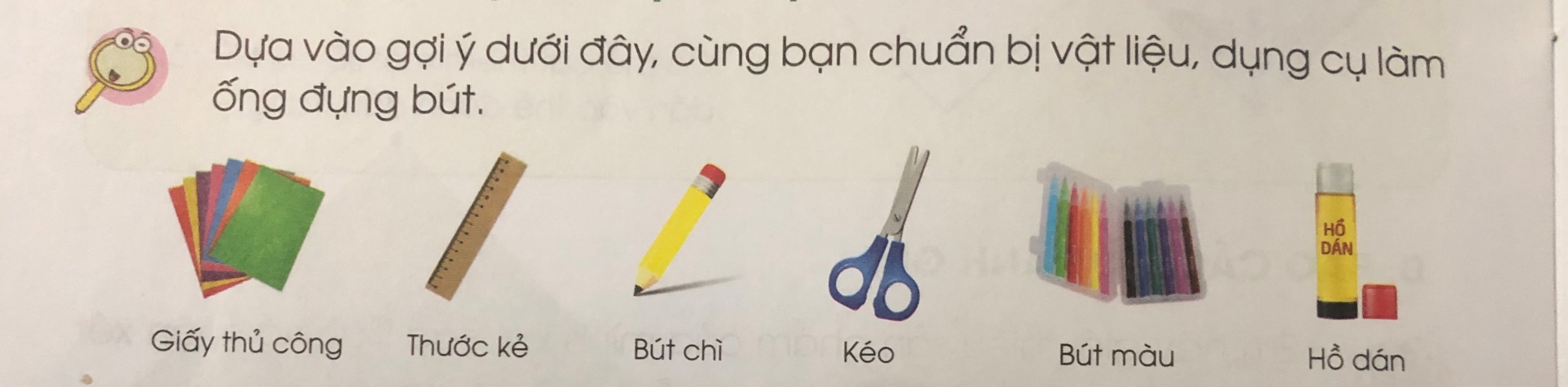 Nêu tác dụng của những vật liệu, dụng cụ để làm ống đựng bút
Tác dụng của những vật liệu, dụng cụ để làm ống đựng bút
- Gấp thân ống đựng bút, làm đáy ống đựng bút
- Đo và vẽ giấy thủ công
- Cắt giấy thủ công theo kích thước phù hợp
- Trang trí ống đựng bút
- Dán đáy ống vào ống đựng bút
Cần lựa chọn vật liệu phù hợp, sử dụng dụng cụ đúng cách và an toàn.
THỰC HÀNHLÀM ỐNG ĐỰNG BÚT
Bước 1: Gấp thân ống đựng bút
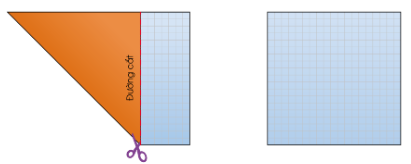 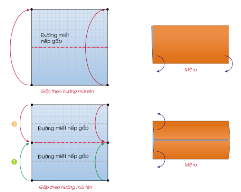 1. Gấp chéo tờ giấy thủ công hình chữ nhật như hình trên. Dùng kéo cắt bỏ phần thừa, được hình trên.
2. Gấp tờ giấy làm 4 phần bằng nhau theo chiều ngang. Miết tạo nếp gấp và mở ra.
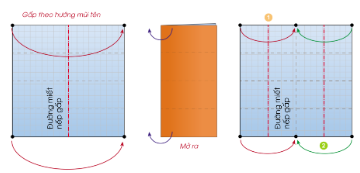 3. Tương tự gấp tờ giấy làm 4 phần bằng nhau theo chiều đứng. Miết tạo nếp gấp và mở ra.
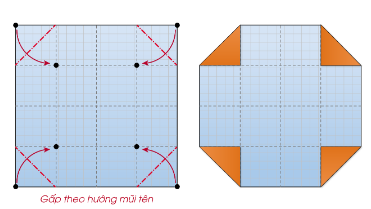 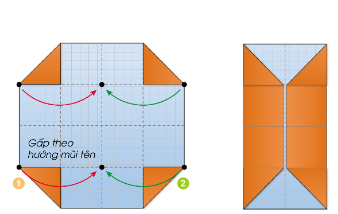 5. Nửa bên trái gấp đôi theo chiều đứng. Làm tương tự với nửa bên phải.
4. Lần lượt gấp 4 góc của 4 phần hình vuông nhỏ
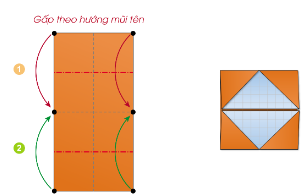 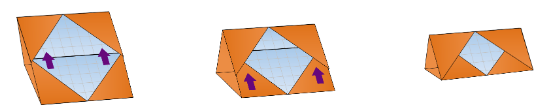 7. Lồng 2 phần trên và dưới vào với nhau cho đến khi vừa khít được thân ống đựng thân bút.
6. Lật hình ra mặt sau, nửa trên gấp đôi theo chiều ngang, làm tương tự với nửa dưới.
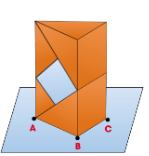 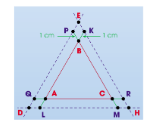 9. Nối các điểm A, B , C thành hình tam giác, kẻ dài các cạnh tam giác mỗi đầu 1 cm và đánh dấu các điểm Q, L, P, K, M , R, kéo dài các đoạn thẳng QP, KR, ML để được hình tam giác DEH.
8. Dựng thân ống bút lên tờ giấy thủ công khác. Dùng bút chì đánh dấu các đỉnh A, B, C.
Bước 2: Cắt, dán đáy ống đựng  bút
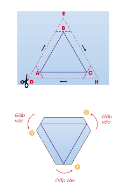 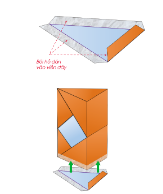 11. Bôi hồ dán vào viền đáy. Dán viền đáy với mặt ngoài thân ống đựng bút sẽ được sản phẩm hoàn thiện.
10. Vẽ và cắt theo đường nét đứt. Gấp và miết theo đường nét liền để tạo thành viền đáy.
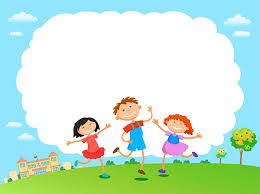 Hẹn gặp lại các em vào tiết học sau nhé